NCR Emergency Management Technology SummitWebEOC Technical Session
Universities of Shady Grove
Oct 16-17, 2017
WebEOC Technical Session
Programmable events (Fleet Maintenance Tracker board)
MS Outlook Calendar entries created by WebEOC (Calendar board)
Live video/audio streaming into WebEOC
Other
Fleet Maintenance Tracker board
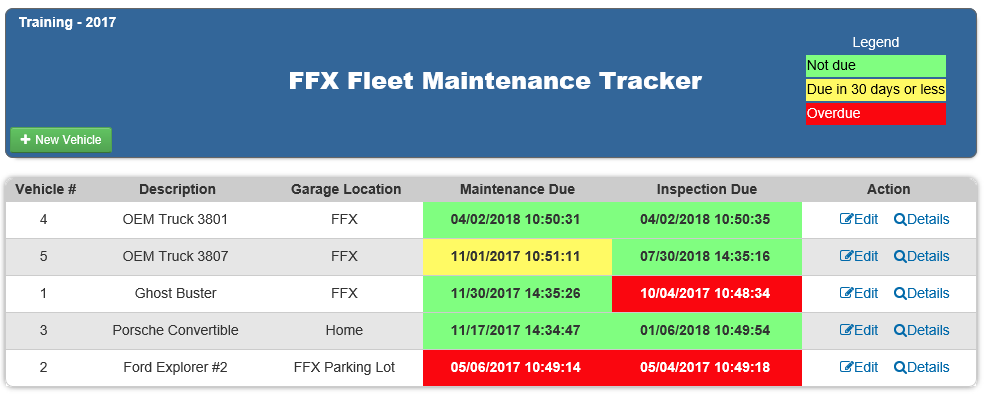 Fleet Maintenance Tracker board
<applicationSettings>
        <Fleet_Maintenance_Tracker.Properties.Settings>
            <setting name="Fleet_Maintenance_Tracker_WebEOCDev_API" serializeAs="String">
                <value>http://10.171.251.47/eoc7/api.asmx</value>
            </setting>
        </Fleet_Maintenance_Tracker.Properties.Settings>
    </applicationSettings>
  <appSettings>
    <add key="username" value="api" />
    <add key="password" value=“*****" />
    <add key="position" value=" WebEOC Admin" />
    <add key="incident" value="Training - 2017" />
    <add key="boardname" value="FFX Fleet Maintenance Tracker" />
    <add key="viewname" value="List" />
    <add key="inputname" value="Input API" />
    <add key="emailfrom" value="support@ncrwebeoc.com" />
    <add key="emailto" value="ciprian.sufitchi@fairfaxcounty.gov" />
    <add key="smtp" value="10.171.32.53" />
  </appSettings>
Fleet Maintenance Tracker board
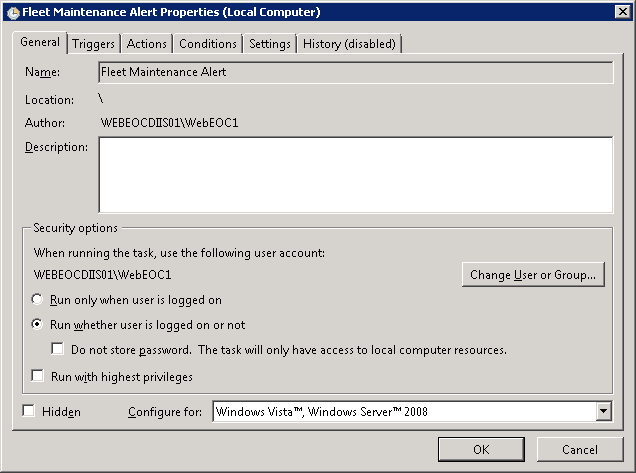 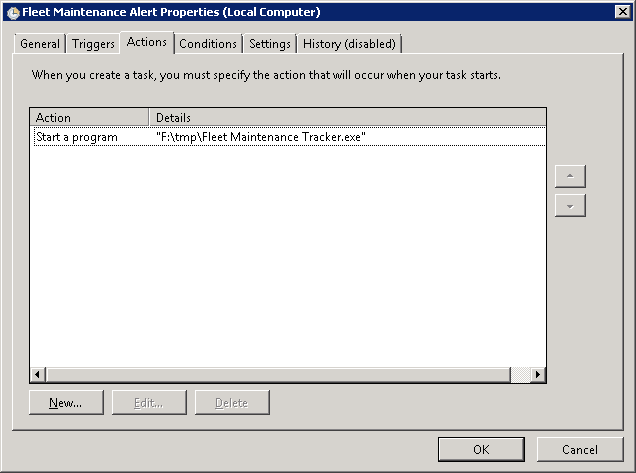 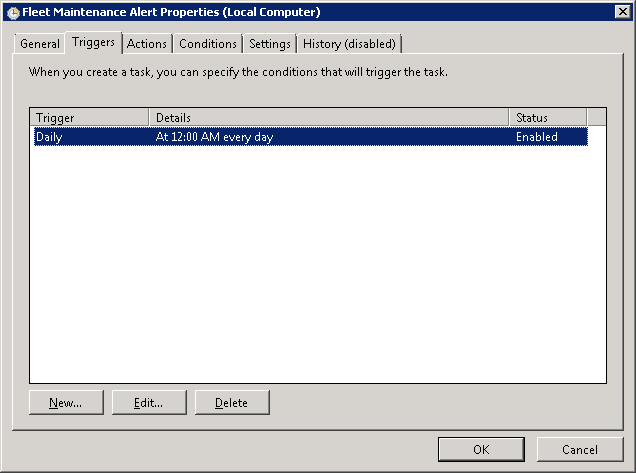 Calendar board
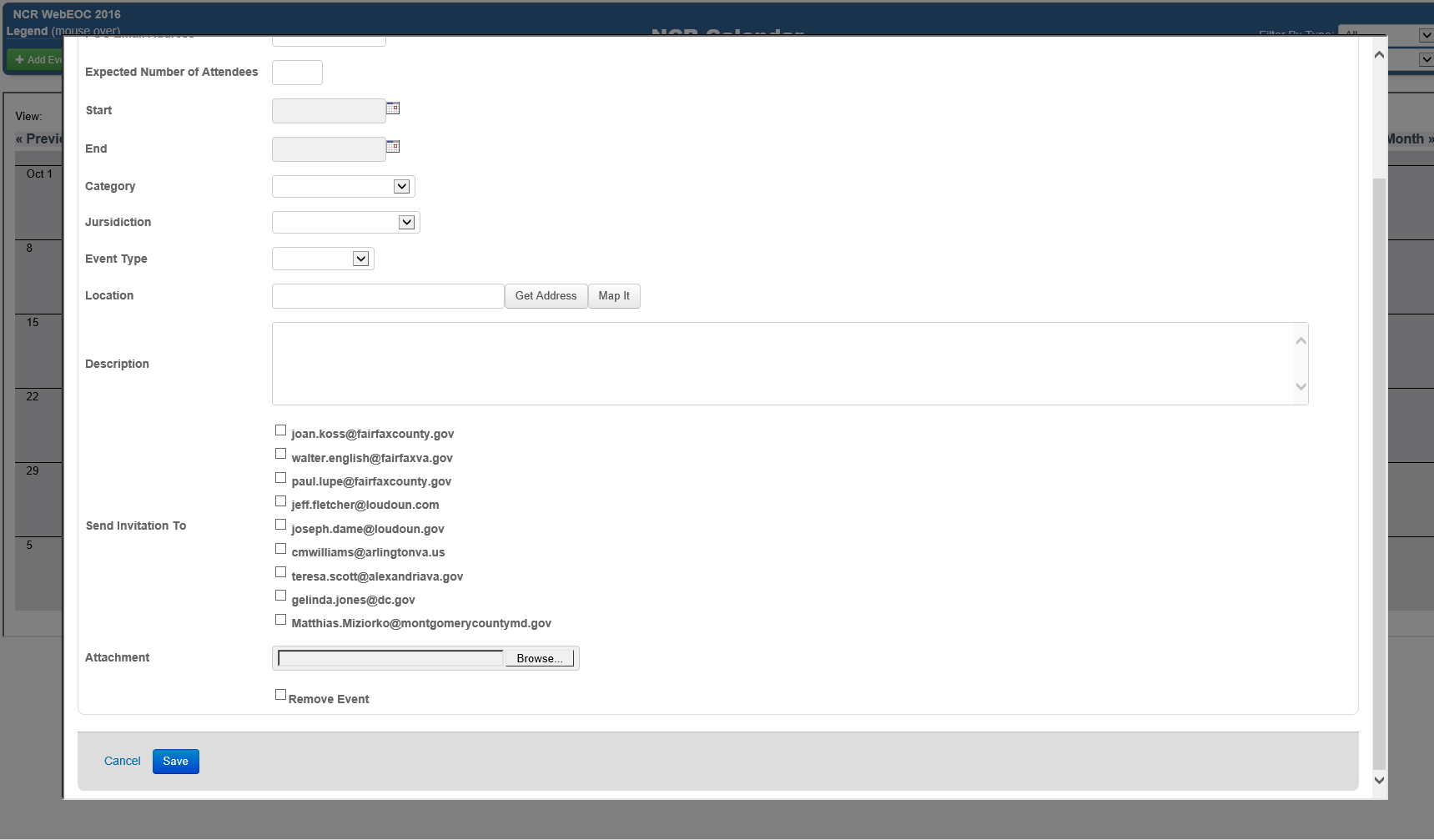 Calendar board
str.AppendLine(String.Format("CREATED:{0:yyyyMMddTHHmmss}", DateTime.Now));
            str.AppendLine(String.Format("DTSTAMP:{0:yyyyMMddTHHmmss}", DateTime.Now));
            //str.AppendLine(String.Format("DTSTART;TZID=\"America/New_York\":{0:yyyyMMddTHHmmss}", objApptEmailStartDate));
            //str.AppendLine(String.Format("DTEND;TZID=\"America/New_York\":{0:yyyyMMddTHHmmss}", objApptEmailEndDate));            
            str.AppendLine(string.Format("DTSTART:{0:yyyyMMddTHHmmssZ}", objApptEmailStartDate.ToUniversalTime().ToString("yyyyMMdd\\THHmmss\\Z")));
            str.AppendLine(string.Format("DTEND:{0:yyyyMMddTHHmmssZ}", objApptEmailEndDate.ToUniversalTime().ToString("yyyyMMdd\\THHmmss\\Z")));                                    
            str.AppendLine("LOCATION:" + objApptEmailLocation);

            str.AppendLine(String.Format("UID:{0}", Guid.NewGuid()));
            str.AppendLine(string.Format("DESCRIPTION:{0}", objApptEmailBody));
            str.AppendLine(string.Format("X-ALT-DESC;FMTTYPE=text/html:{0}", objApptEmailBody));
            str.AppendLine(string.Format("SUMMARY:{0}", objApptEmailSubject));
            str.AppendLine(string.Format("ORGANIZER:MAILTO:{0}", objApptEmailOrganizer));

            str.AppendLine(string.Format("ATTENDEE;CN=\"{0}\";RSVP=TRUE:mailto:{1}", msg.To[0].DisplayName, msg.To[0].Address));
            str.AppendLine("BEGIN:VALARM");
            str.AppendLine("TRIGGER:-PT15M");
            str.AppendLine("ACTION:DISPLAY");
            str.AppendLine("DESCRIPTION:Reminder");
            str.AppendLine("END:VALARM");
            str.AppendLine("END:VEVENT");
            str.AppendLine("END:VCALENDAR");
            System.Net.Mime.ContentType ct = new System.Net.Mime.ContentType("text/calendar");
            ct.Parameters.Add("method", "REQUEST");
            AlternateView avCal = AlternateView.CreateAlternateViewFromString(str.ToString(), ct);
            msg.AlternateViews.Add(avCal);
Live audio/video streaming
Board
Board
Board
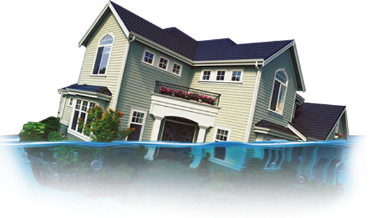 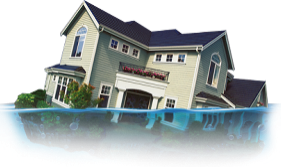 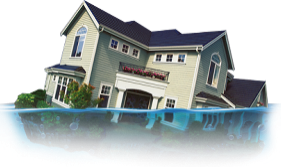 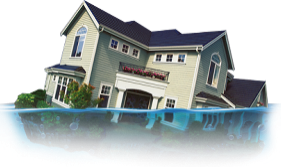 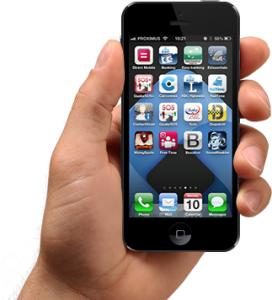 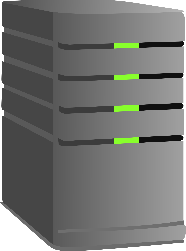 WebEOC
Smartphone or iPhone
Standard RTMP streaming
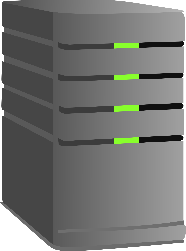 HTML 5 Player
<video/>
HLS
Port 8080
RTMP
Port 1935
Media server
Linux Centos 6
Nginx + RTMP Plugin